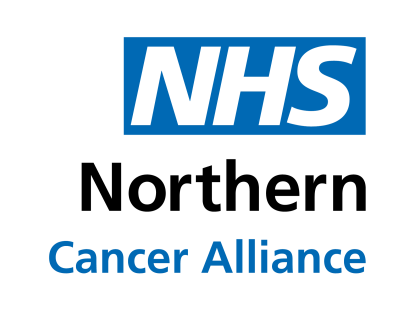 More than a 2WW referralDr Katie ElliottCRUK strategic GPMacmillan GP with NE &C Learning disability Network Assistant Clinical LeadNorthern Cancer Alliance
NICE NG12   Suspected Cancer: Recognition and referral
Issued in June 2015
Identify more cancer at an earlier stage
PPV  3%
Increased emphasis on early referral/ direct to test in primary care
[Speaker Notes: Note the emphasis on action in primary care for early referral and direct to test 2ww tests from primary care.
Also the importance of information to patients and carers about referrals. 
Incomplete information and little clinical narrative can cause delays in the pathway for patients
Pressure on diagnostics – Continues to increase
Cost for patients and systems – All people referred for suspected cancer will be worried even if they do not have cancer. A short, safe smooth process will reduce the morbidity we create by doing the referrals.]
Information and Support for patients and their families
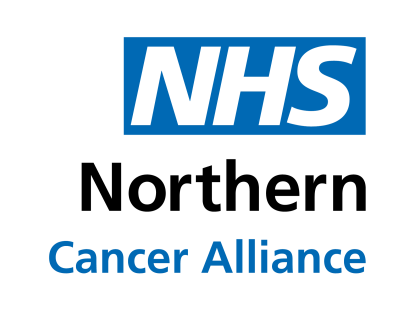 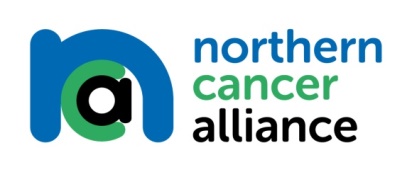 Collaborating to improve cancer care
[Speaker Notes: Secondary care team still concerned that people are coming in unclear about why they have been referred
Use the word cancer:
‘I am doing an urgent referral to check for possible cancer/ to exclude cancer. Most people we refer in this way do not have cancer.’
Easy read leaflet is now available  for all trusts and is on the supporting care page of Northern Cancer Alliance website. The hyperlink is on all of the 2ww forms links to this page with both versions of the leaflet for each trust. 
Consider reasonable adjustments  - and MAKE THESE CLEAR on the referral - for information , safety-netting and what the hospital may need to know to offer an appropriate appointment or test.]
Regional 2WW forms
Regionally agreed -  expert advisory groups/ Cancer in the community – primary care input 

Integrated into GP clinical systems
EMIS – load direct (except in Newcastle and Gateshead where resource publisher is )
System one  - join DCS organisational group ( can save editable version in S1)

Aims
Reduce variation

Improve quality of referral information

Facilitate straight to test pathways

Improve patient experience
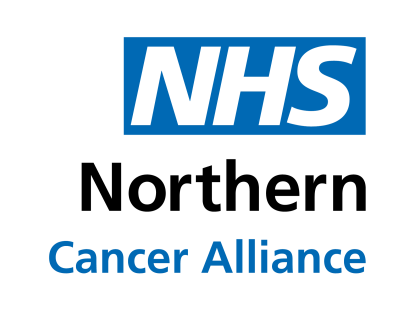 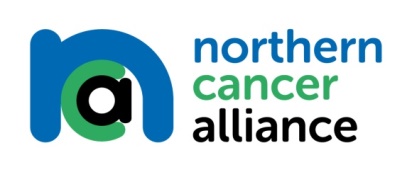 Collaborating to improve cancer care
[Speaker Notes: There was a long process to get agreement on the clinical content of the forms. All are based on NICE guidance. There have been some small changes to this since the review  - the head and neck for originally included some additional 2ww criteria but the group have gone back now to the NICE guidance and included upper dysphagia as an urgent criteria but not 2ww.

All GPs should be using the regional forms
Quality of information is still challenging – variability in who is completing the forms – some of the information can ONLY be confirmed by a clinician  - performance status. 
New importance in straight to test pathways  - incomplete information may delay people getting tests/ appointments
Incomplete information directly affects patient care]
Straight to test  vs Direct access
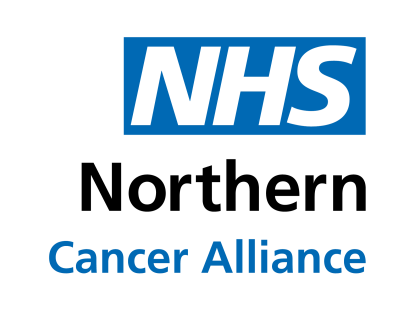 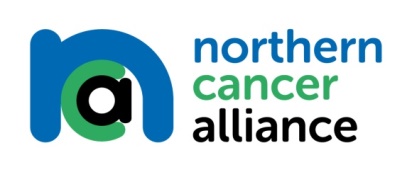 Collaborating to improve cancer care
[Speaker Notes: Note the difference between direct access 2ww tests where the responsibility with the GP to manage the results ( and other non 2ww tests)
Vs Straight to test pathway where someone meets the criteria for 2ww referral but is offered a test before being seen in clinic and in some cases may not be seen in clinic. 

Challenge for GPs around monitoring and safety netting test results and 2ww referral results.]
Review feedback
In general GPs are using the forms 

In secondary care, lots of inappropriate information coming through but also incomplete information about the referral. 

Variability of who is filling in the forms is contributing to incomplete information. 

Secondary care asking all the time for mandatory fields because of incomplete information. PERFORMANCE STATUS, BLOOD TESTS often missing

Significant information governance risk because of the merged consultations. This option was removed from S1 forms last year and has now been removed from EMIS
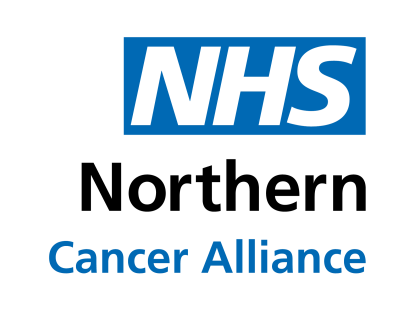 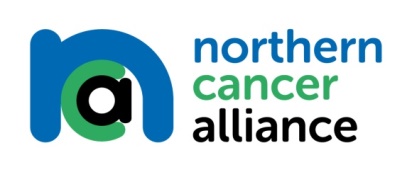 Collaborating to improve cancer care
[Speaker Notes: Review was done last year asking for feedback from primary care, secondary care including admin and booking teams]
Review and improvements
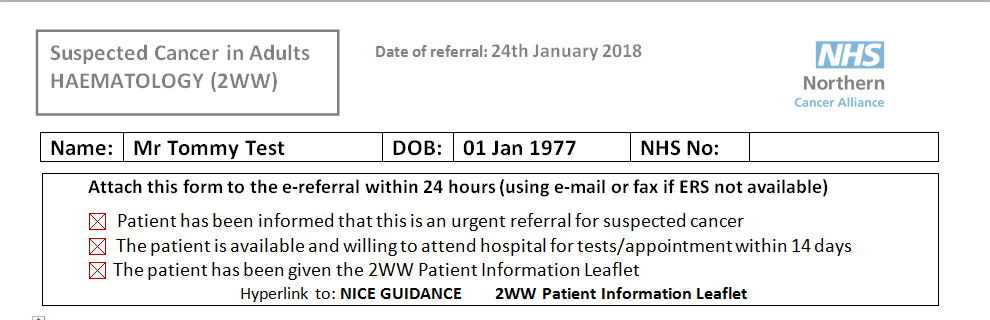 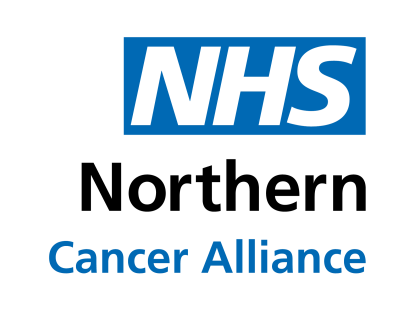 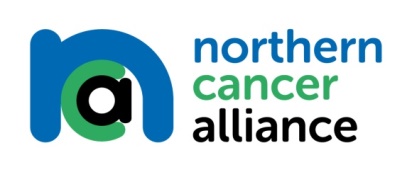 Collaborating to improve cancer care
[Speaker Notes: Date of referral merges in centre top to make it easier for secondary care to see dates for tracking.

NHS is moving away from FAX so if eRS is not available it may be necessary to use email. All practices should now have a secure daily monitored email. This is different to if a service just does not have appointments available to book  - use defer to provider in this instance. 

There are hyper links to NICE and the 2ww patient information leaflets.]
Performance status
Essential to safely book straight to test
Clinical information
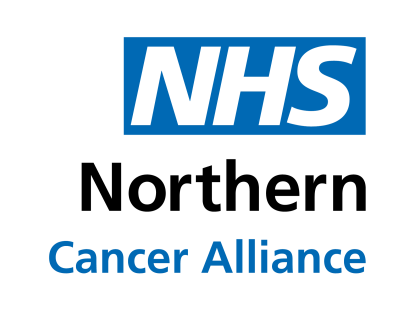 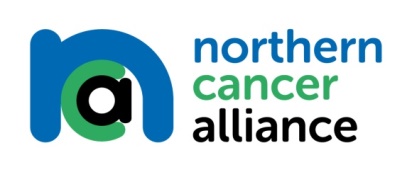 Collaborating to improve cancer care
[Speaker Notes: Performance status has only been included on the forms where it is required – but this is CLINICAL information and should be completed by the doctor / nurse. It directly affects patient care by what tests the may be offered before being seen in clinic and can affect time to diagnosis of or reassurance that they do not have cancer.]
Results
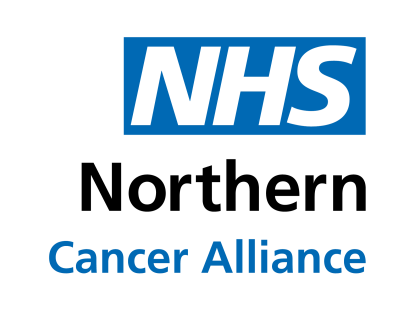 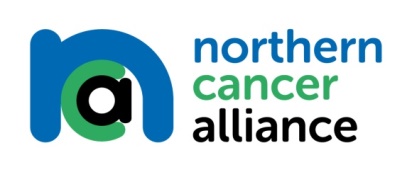 Collaborating to improve cancer care
[Speaker Notes: Results are all now in tabular form.
It will pull through the last result but also the result form the last 2 months / 1 month depending on what is required by the specialty. 
If there is nothing in this most recent list it means a test is required  - this should be done on the day/ before the day of referral. 

Average 2ww referrals per practice per week is 5 –not all will need blood tests. SO this would be < 1 / day urgent blood test required.
If the test has been done on the day of referral , tick the box and add the date in so that someone triaging knows to have a look for the result on ICE.]
Head and Neck
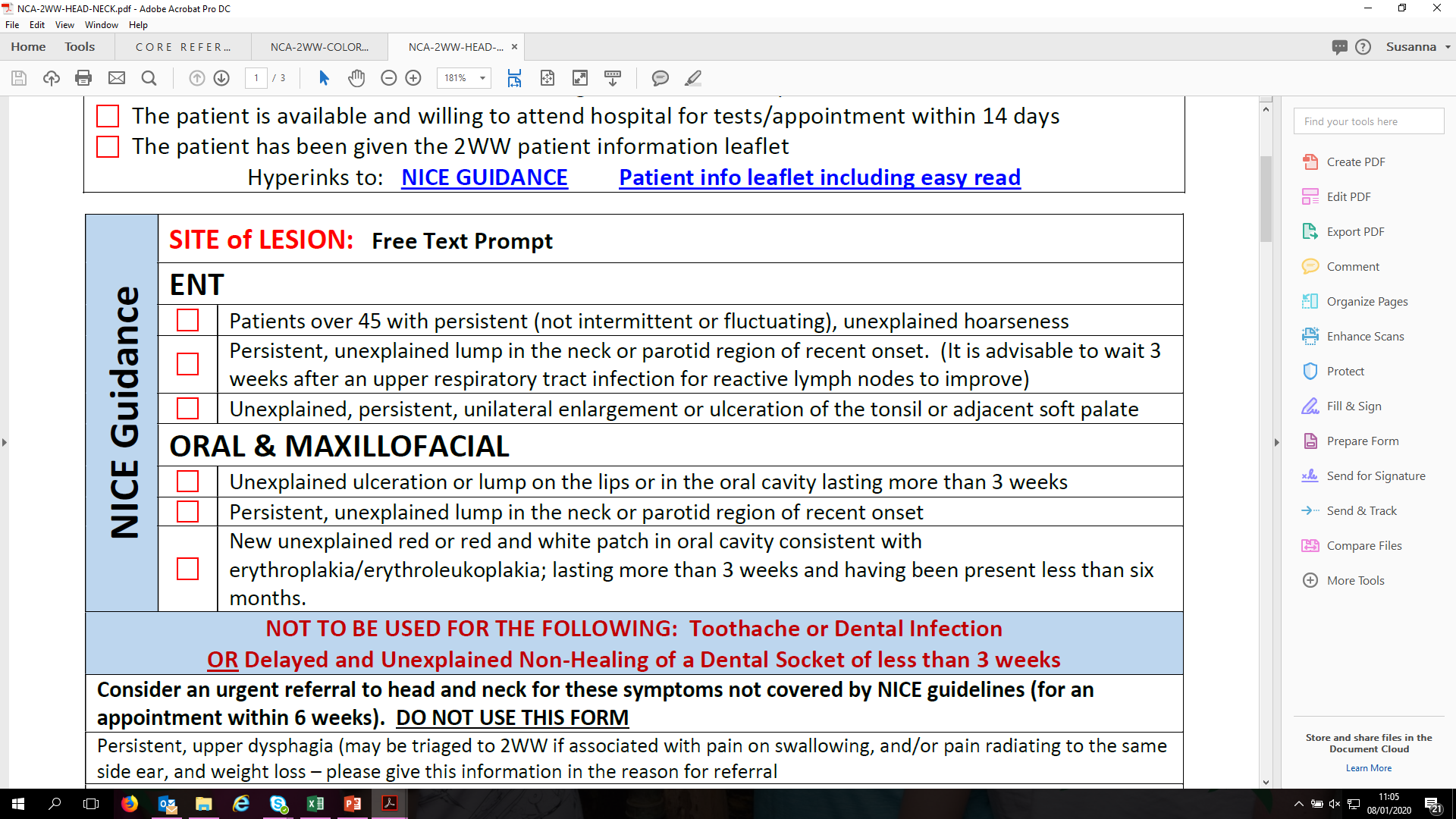 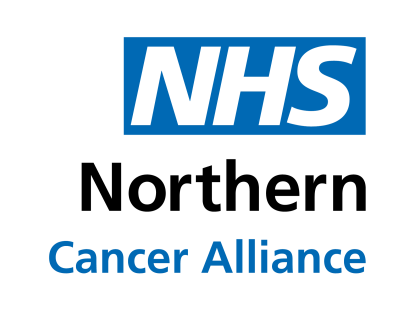 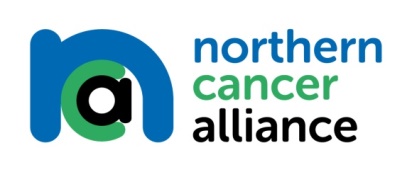 Collaborating to improve cancer care
[Speaker Notes: The head and neck form criteria has changed. In the last version some local criteria was left in but this is now felt to be creating inappropriate 2ww referrals.
The head and Neck expert advisory group have revised the forms to go back to the NICE guidance but have included advice about symptoms that would warrant urgent referral but not 2ww. These would be triaged and may be upgraded depending on the clinical information included.]
Skin
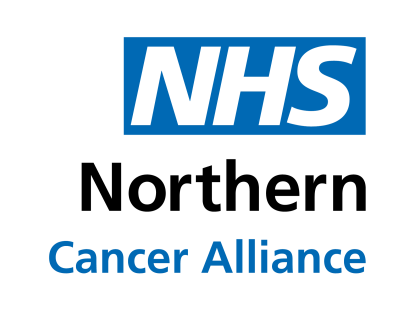 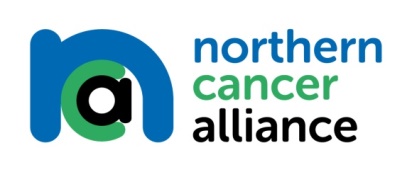 Collaborating to improve cancer care
[Speaker Notes: The skin form includes a free test prompt in EMIS  - a pop up when the form opens to ask for site and size of lesion  - it is not possible to do this in System One. This has been done because of the recurrent feedback form dermatology that these fields are not completed on the form  - who is filling in the form
The reason for referral box does not expand. Please be careful if pasting into this box that all the information is visible. THISIS THE SAME FOR ALL THE FORMS]
Colorectal
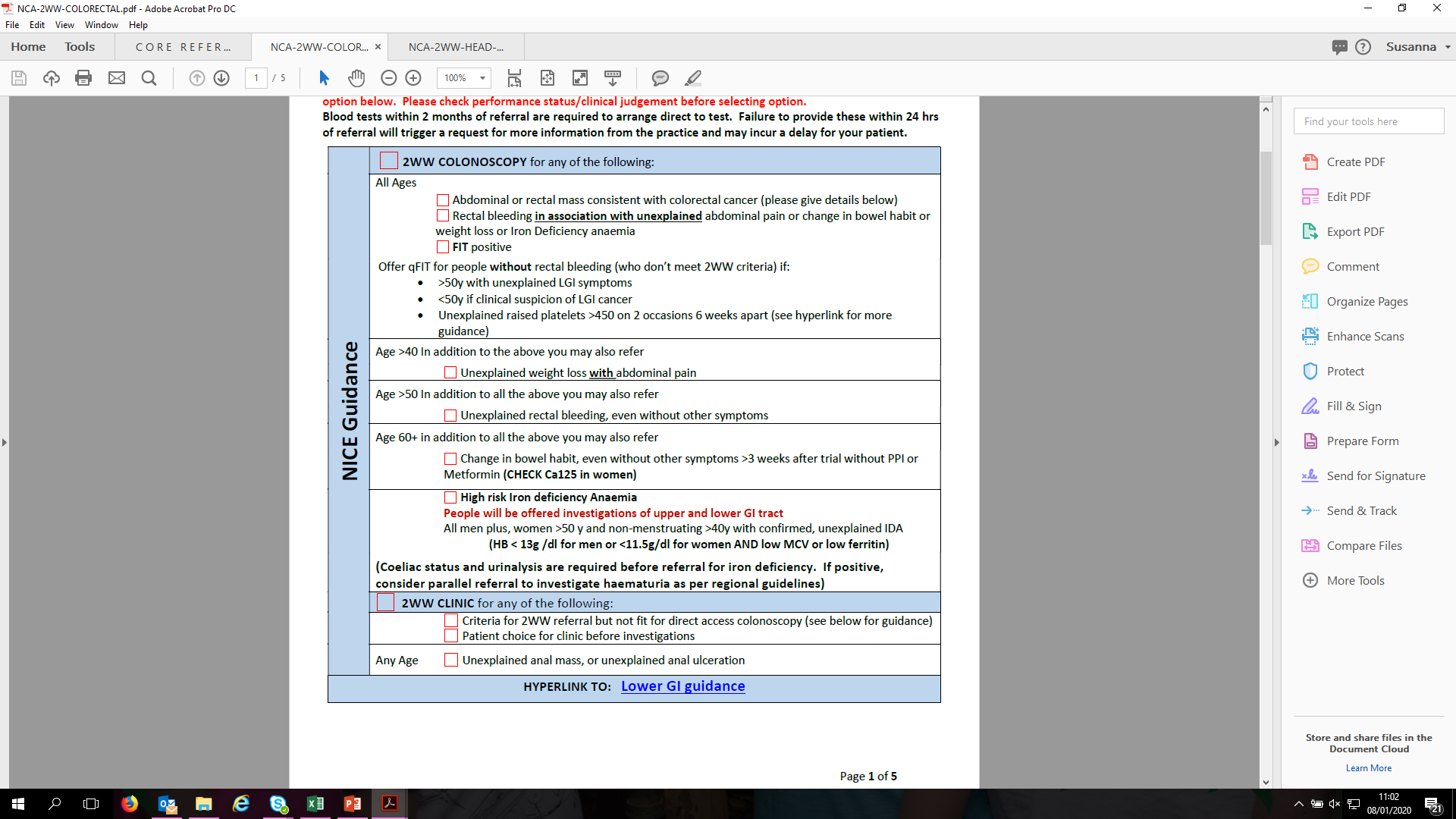 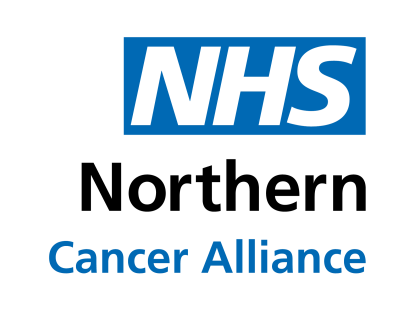 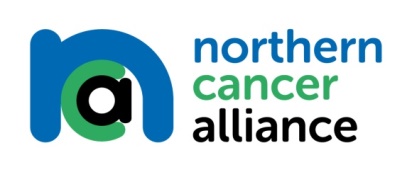 Collaborating to improve cancer care
[Speaker Notes: The criteria for referral on the lower GI form has not been changed but there is some clarification about which people should be offer qFIT when it becomes available.]
Urology
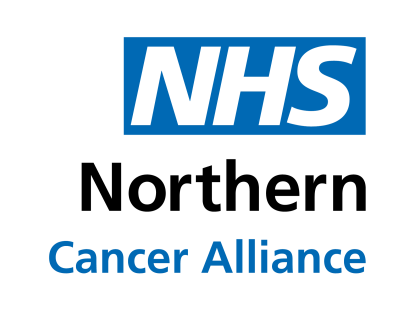 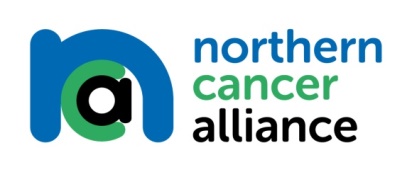 Collaborating to improve cancer care
[Speaker Notes: There is no change to the clinical criteria but some new advice has been included  - to check DRE and PSA in men with haematuria
There is a new pathway in development for the prostate pathway. Some men will be offered MRI before clinic. These are a simplified check list to help the triage to the MRI pathway. It is not enough to book the test but helps with triage.]
Upper GI
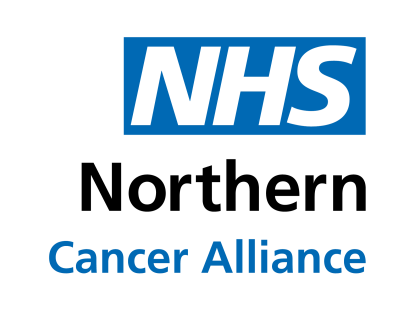 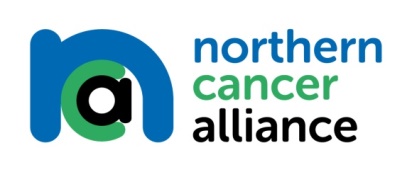 Collaborating to improve cancer care
[Speaker Notes: There has been no change to the referral criteria but they have been arranged more clearly to indicate which people should be referred direct to clinic rather than direct to endoscopy. 
The new STP guidance for the management of low risk GI symptoms has been included in a hyperlink at the bottom of tis form. 
Education events are being provided across the region to increase awareness of this.]
Challenges
Old paper forms

Old electronic forms

Clinician / admin teams understanding the role of the 2ww form

Clinician behaviour 

Patient behaviour – DNA  ( use of patient information leaflets)

Variation in booking on eRS – actual vs virtual / defer to provider/ fax

How the secondary care systems work to handle the referral documents

Safety netting
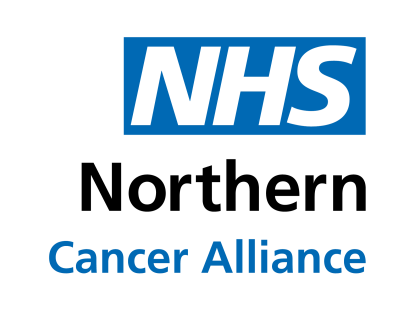 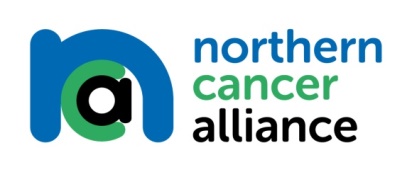 Collaborating to improve cancer care
[Speaker Notes: Throw out the old paper forms – and DO NOT PRINT OUT THESE ONES
Archive properly the old electronic forms  - EMIS. Make sure you are signed up to DCS group in System one –exceptions practices using Ardens 
Give your clinical and admin teams enough information about how to use the forms  =- share these slides
Appropriate information to patients and carers helps to reduce DNA. Think about reasonable adjustments and how that is shared with secondary care. 
How do your processes work to safety net test results and 2ww referrals.]
Northern Cancer Alliance 2WW forms
[Speaker Notes: Summary of important actions for practices]
Implementation and Support for 2WW forms
NECN/ Cancer Alliance website 
http://www.northerncanceralliance.nhs.uk/pathway/early-diagnosis/supporting-primary-care

NICE website http://nice.org.uk/guidance/ng12

CRUK website for health professionals : http://www.cancerresearchuk.org/health-professional/learning-and-development-tools

Clinical queries please contact  katieelliott@nhs.net or your local cancer lead 

CRUK primary care engagement facilitator via 
 http://www.northerncanceralliance.nhs.uk/pathway/early-diagnosis/supporting-primary-care

Help with EMIS or System One or joining the DCS Group contact the NECS Training Team on 03005550340
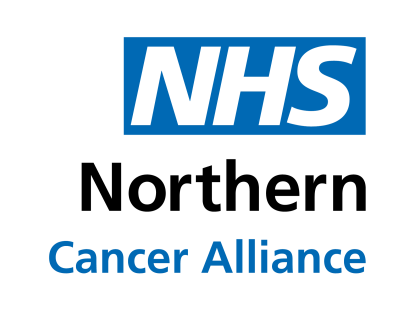 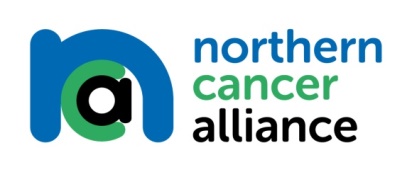 Collaborating to improve cancer care
Thank you
Working together
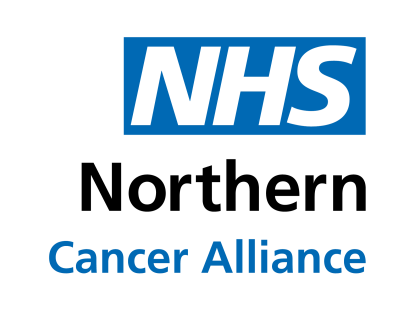 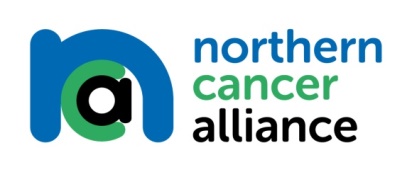 Collaborating to improve cancer care